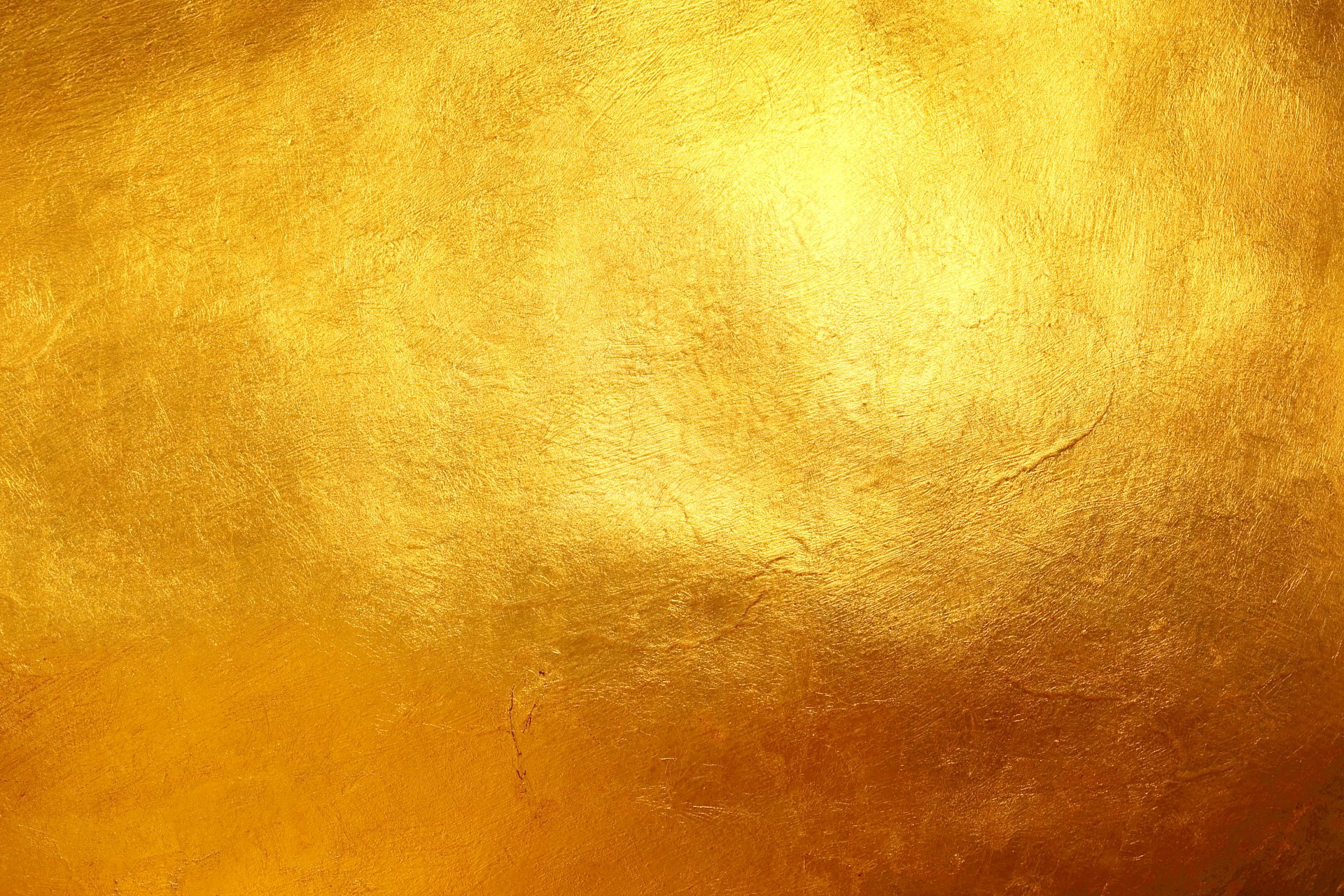 #BeGolden 

Purpose 
We exist to educate, inspire and generate action to improve the way our greater community welcomes immigrants.

Vision
A world where we treat immigrants the way we’d like to be treated, and encourage others to do the same.

Values 
Empathy, Compassion, Civility, Respect,Optimism, Unity, Courage.